育てられた　　ように　　　　育てる
ビジネスケーススタディ
　　　　　　　　紙芝居
Ａ部長
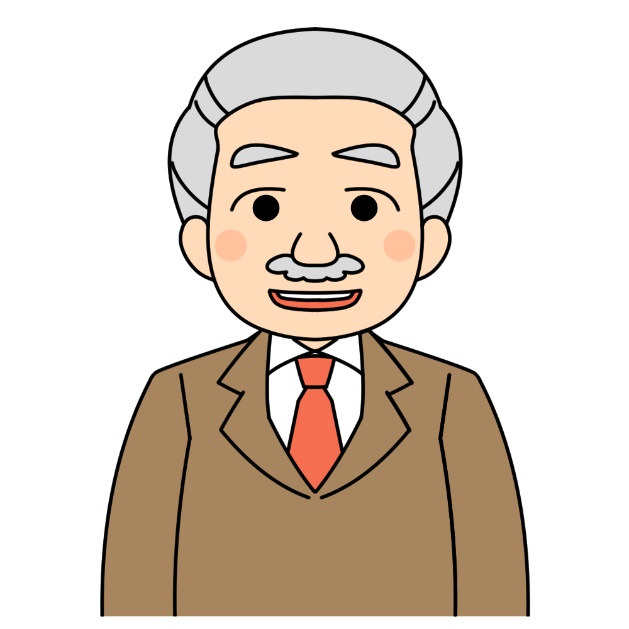 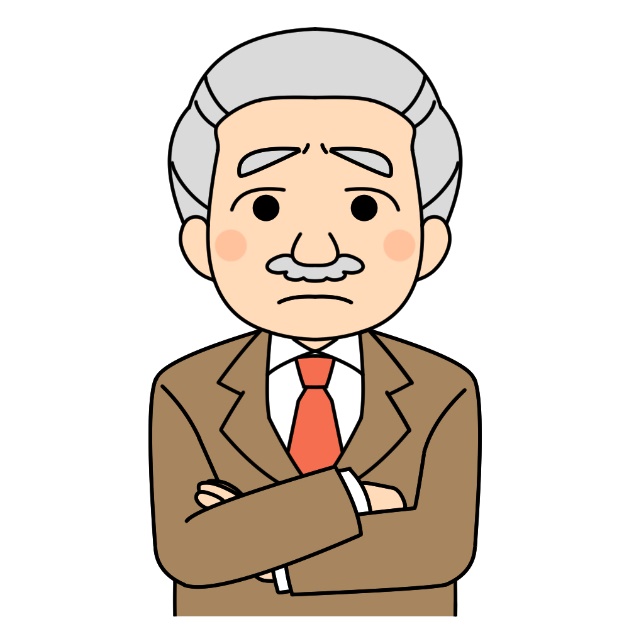 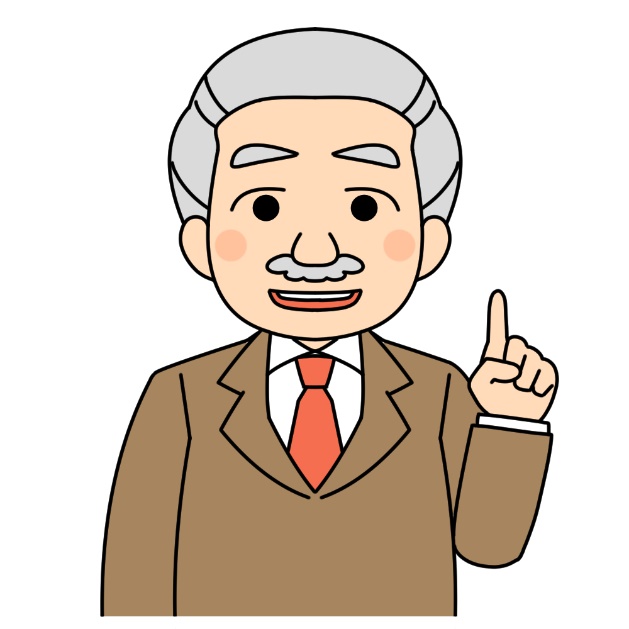 Ｂ君
体育会系
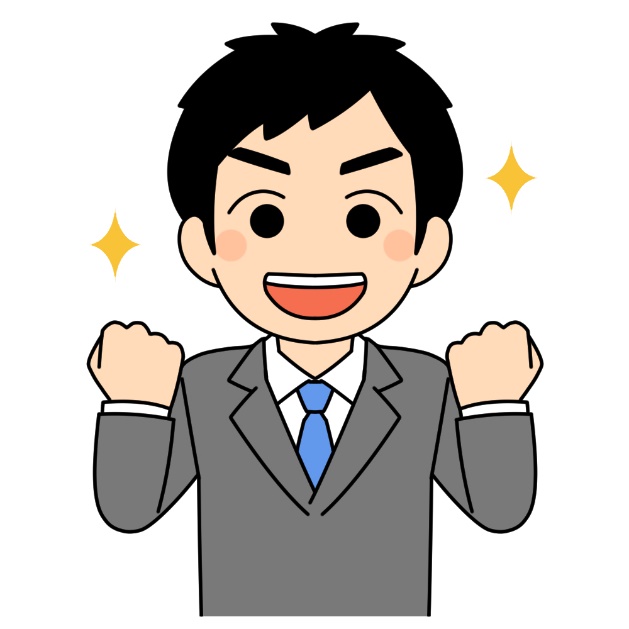 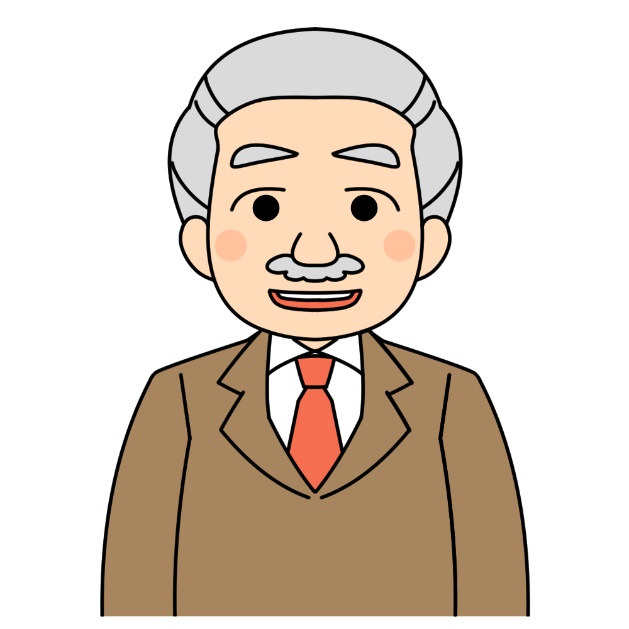 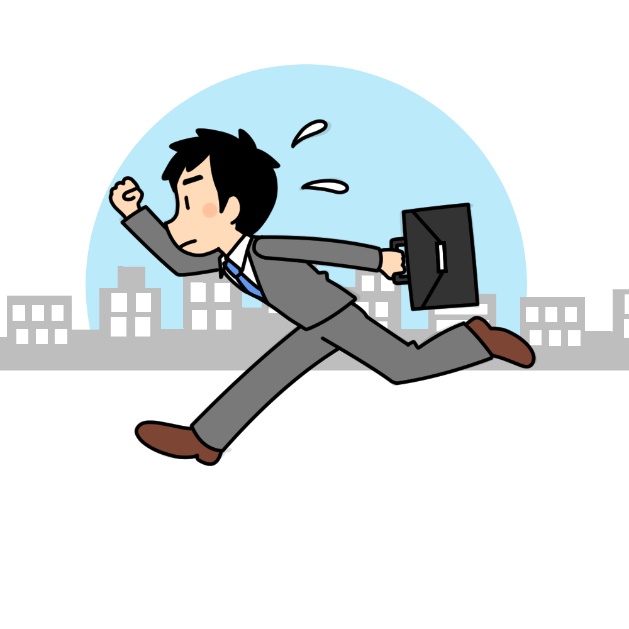 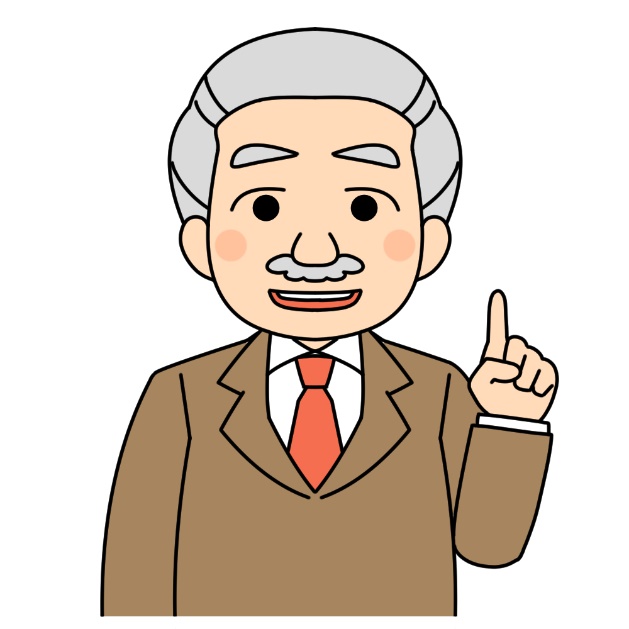 大きな　ミス
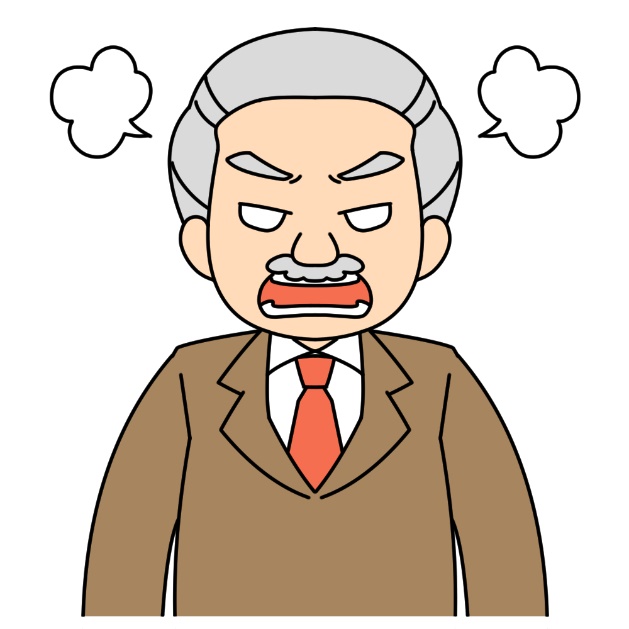 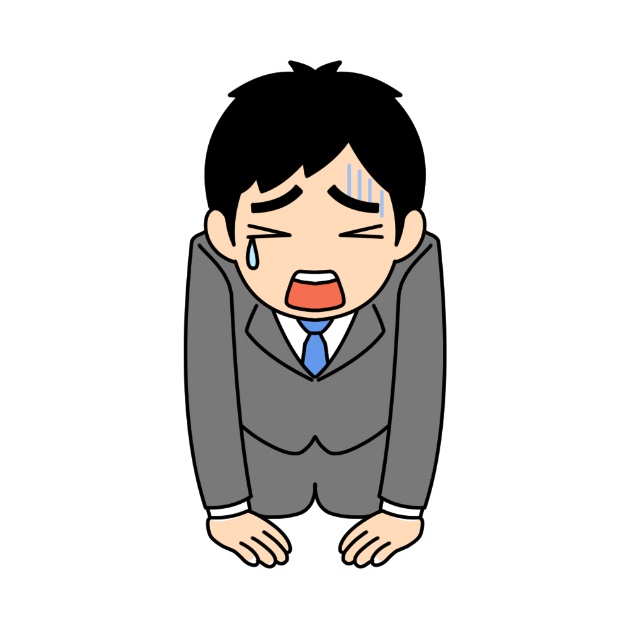 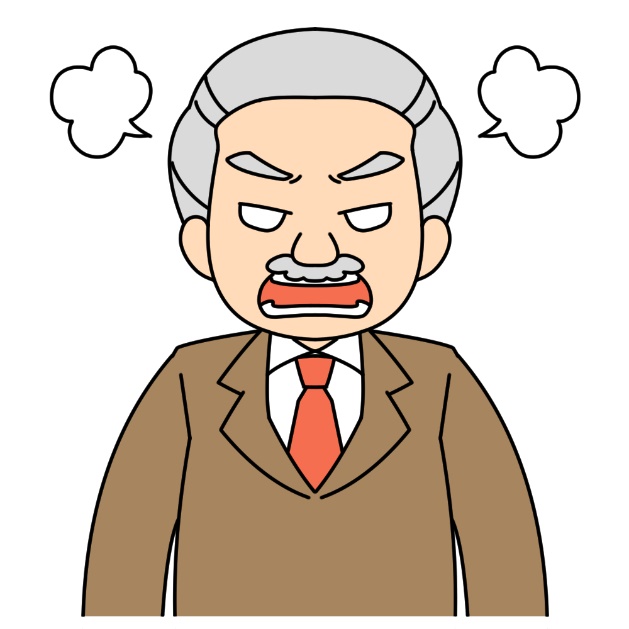 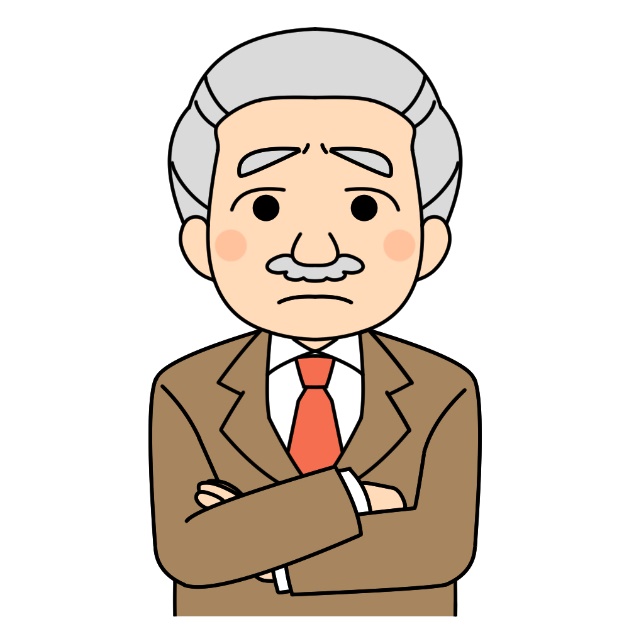 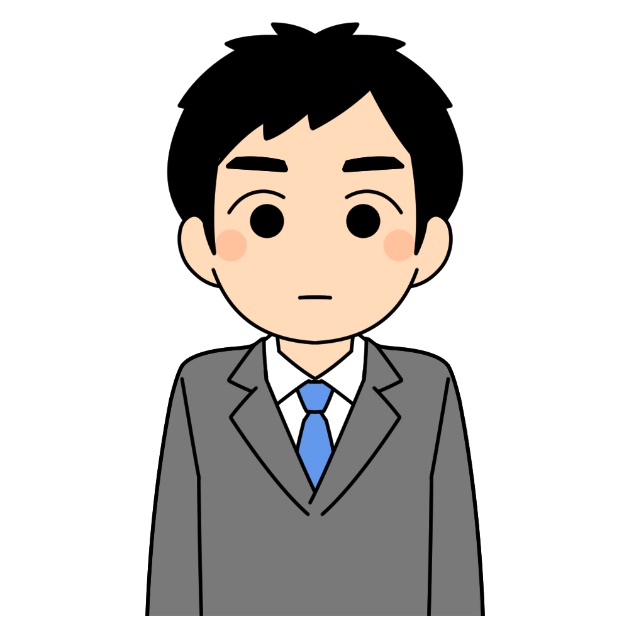 感謝
係長　昇格
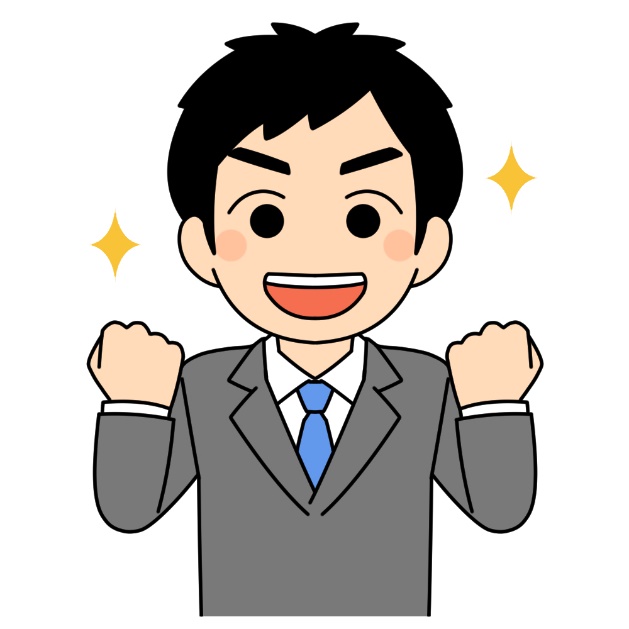 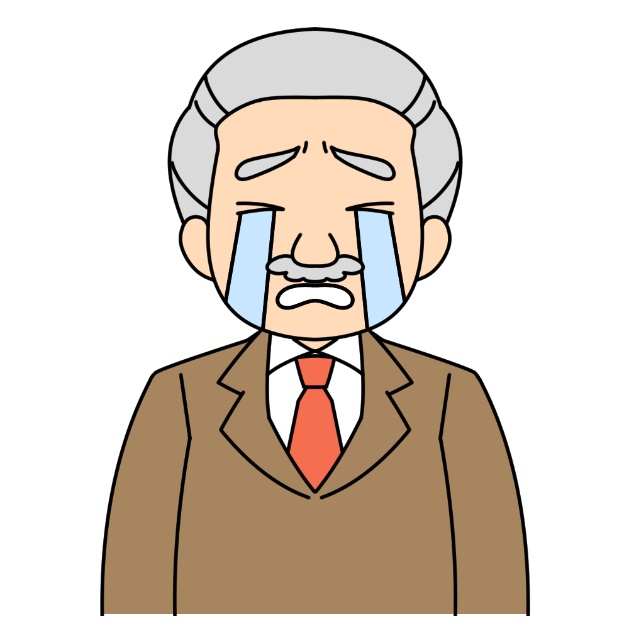 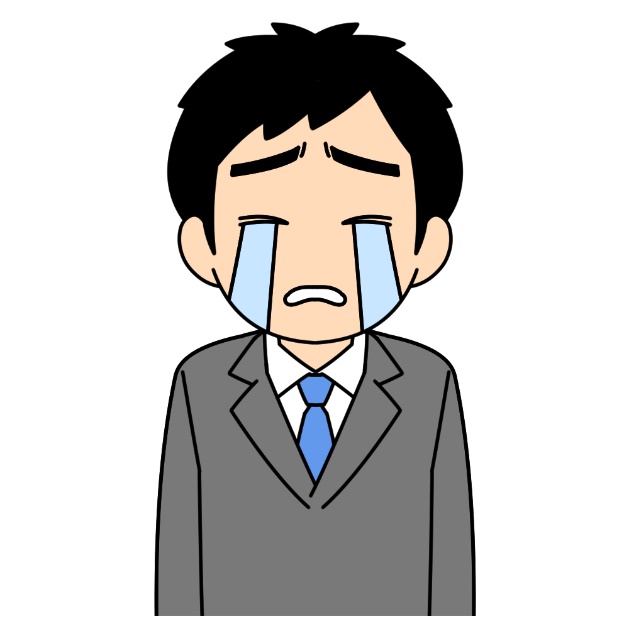 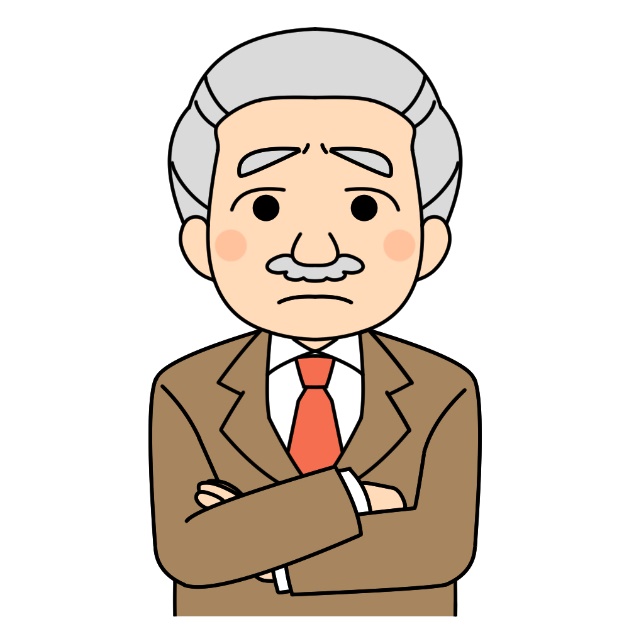 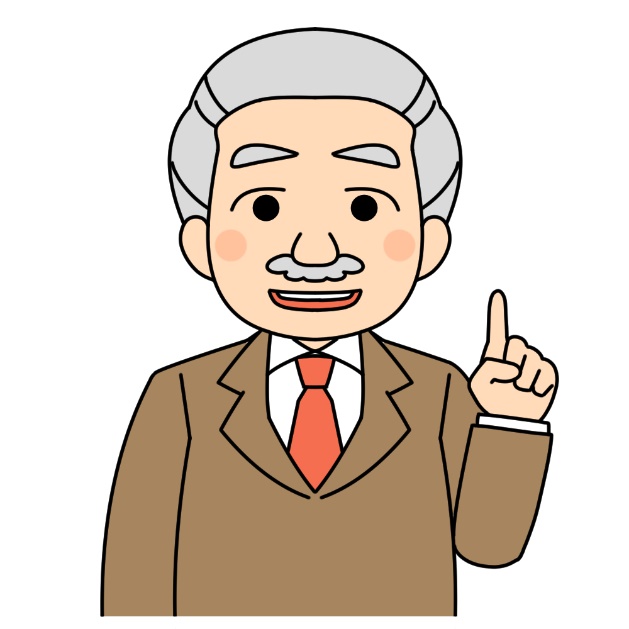 繊細・運動苦手
・ＳＮＳ大好き
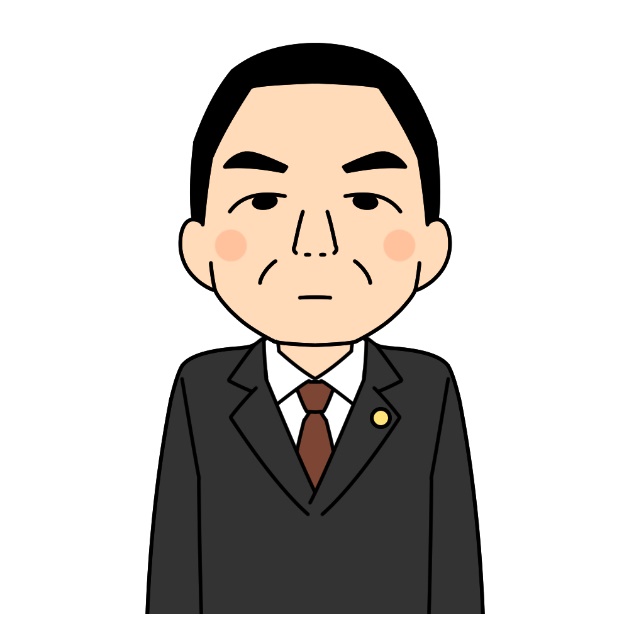 Ｃ君
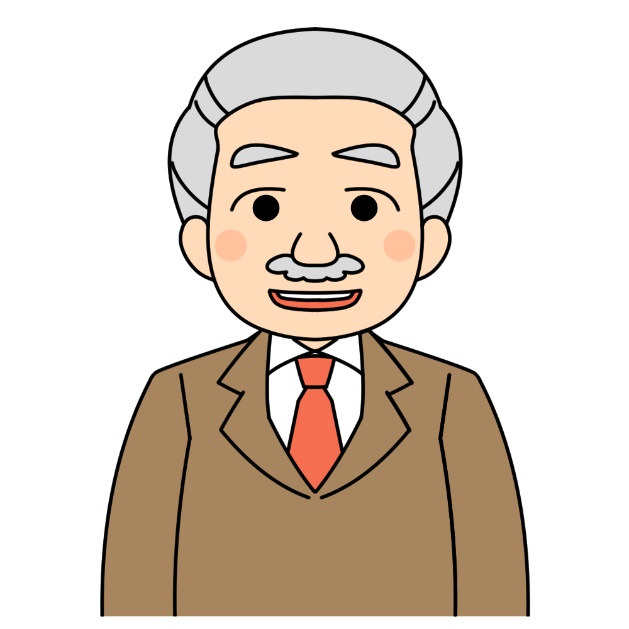 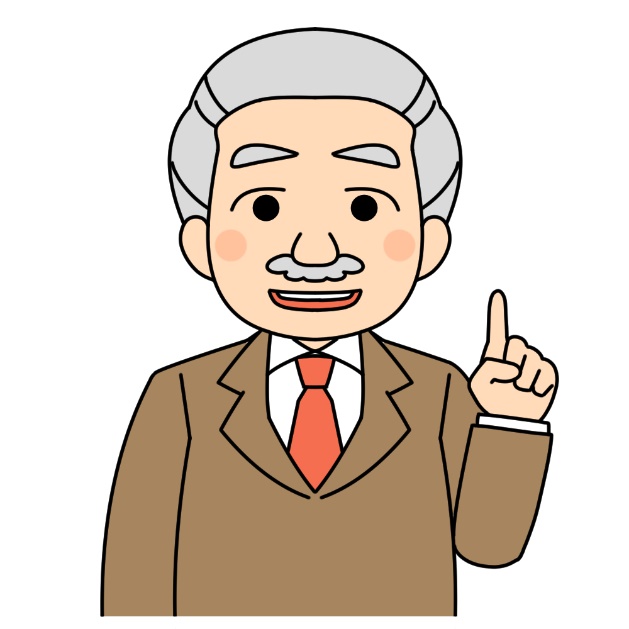 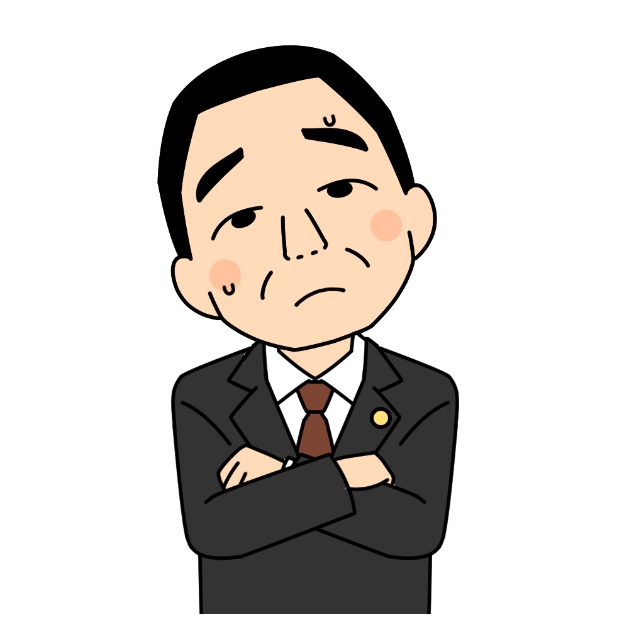 大きな　ミス
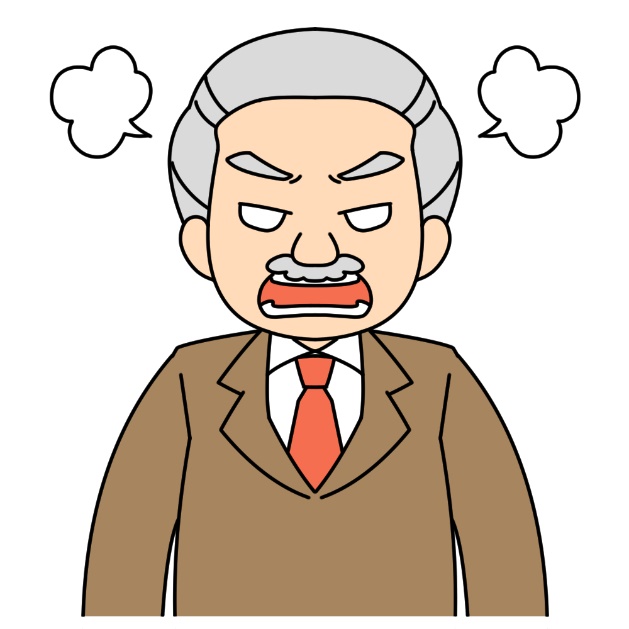 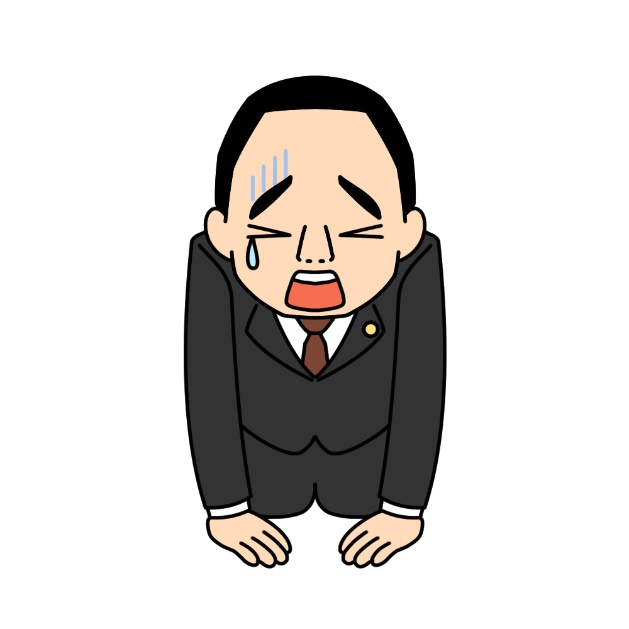 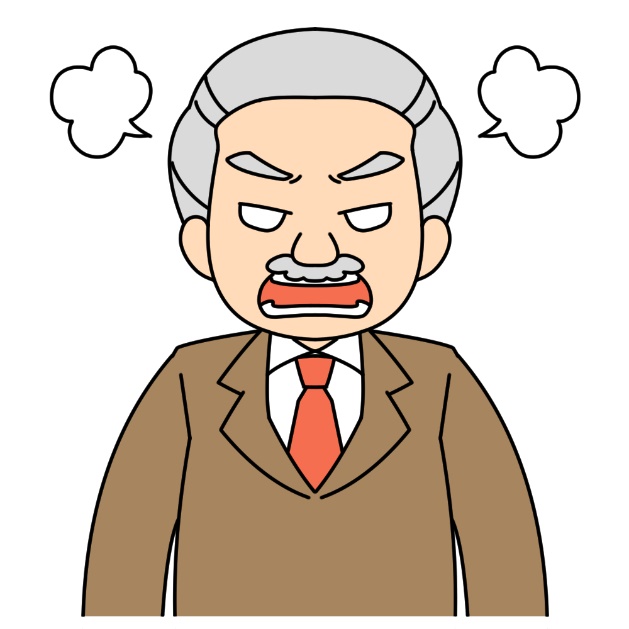 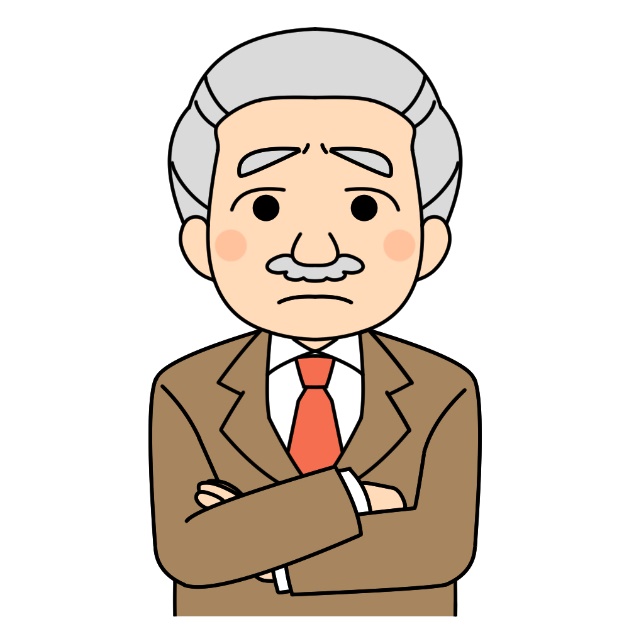 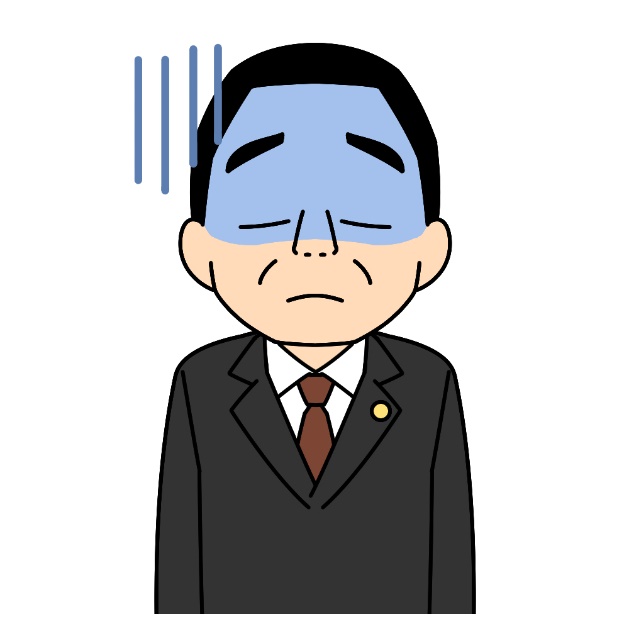 距離気づかない
半年後
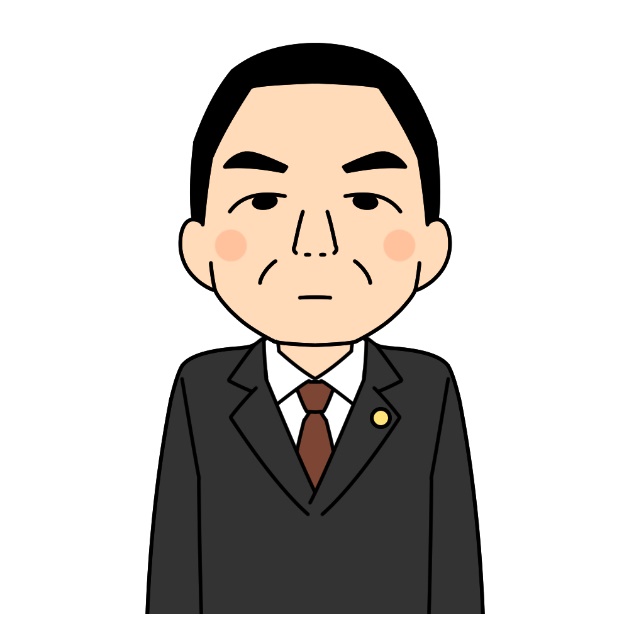 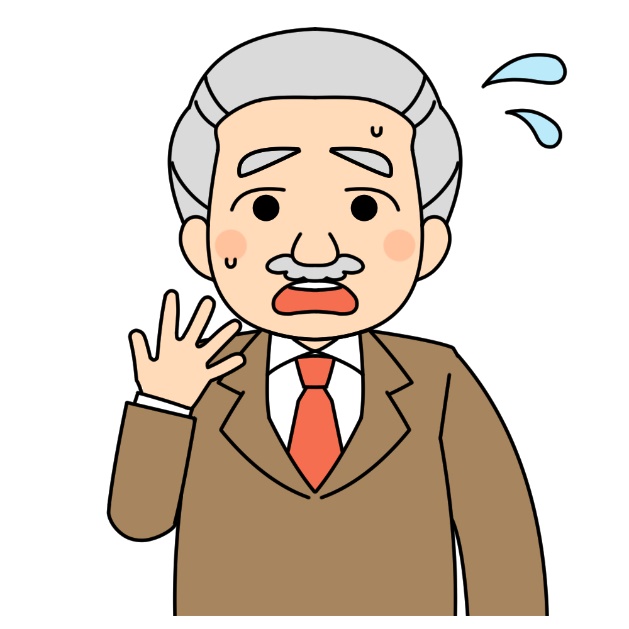 パワハラお昼・お酒残業代
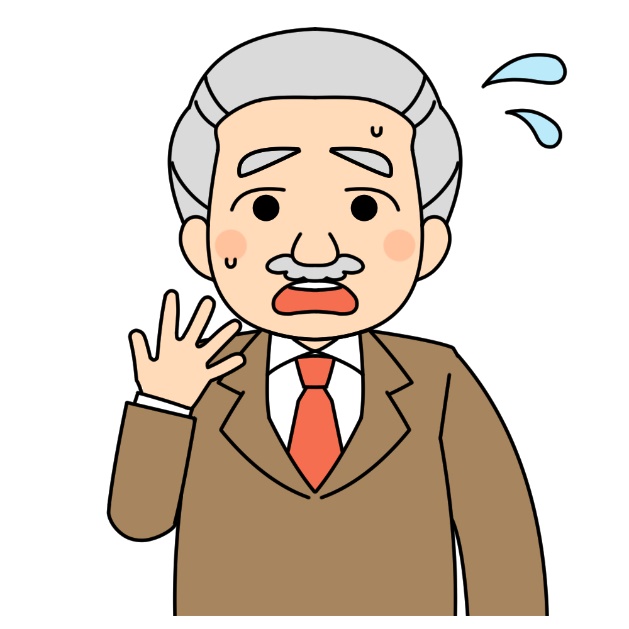 親会社転籍ＳＮＳ営業戦略
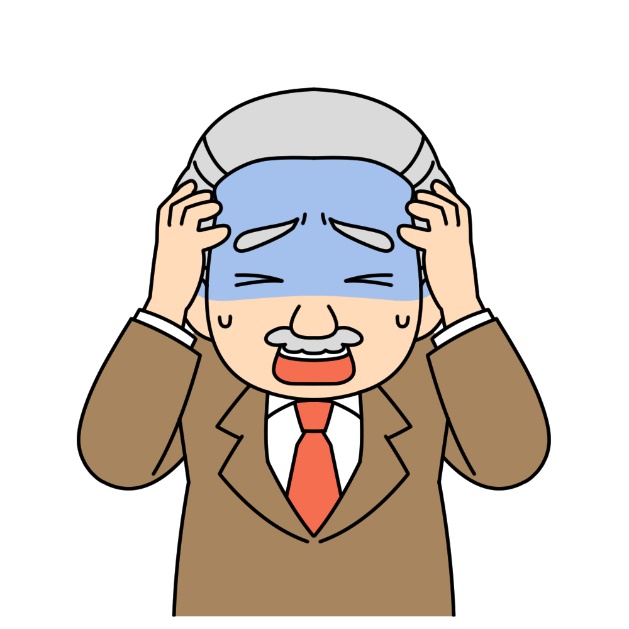